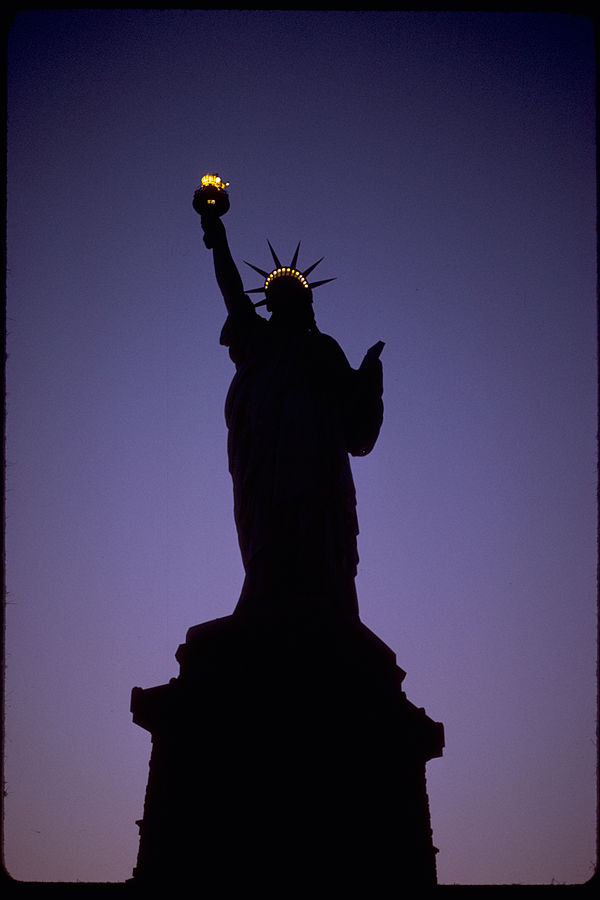 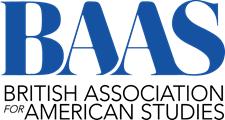 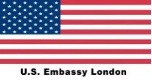 The Supreme Court
Why did the Court overturned Roe v Wade?
Lecture outline
The Powers of the Supreme Court
The Current Supreme Court 
Momentous decisions 
How does the Court make decisions?
Overturning Roe v. Wade
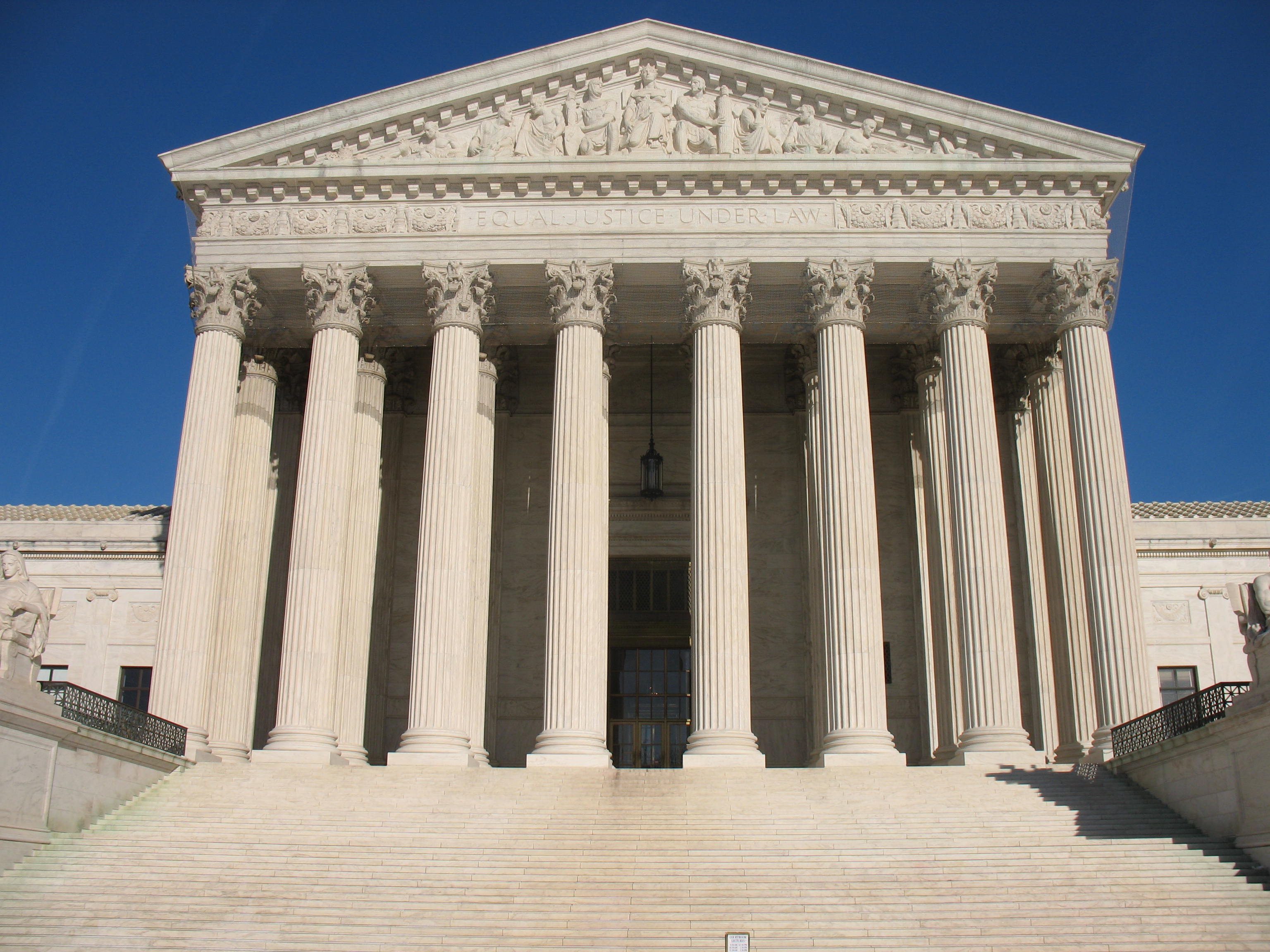 Image by Kjetil Ree, license at: https://commons.wikimedia.org/wiki/File:US_Supreme_Court.JPG
The Powers of the Supreme Court
Article III Section 1 of the Constitution
“The judicial Power of the United States, shall be vested in one supreme Court, and in such inferior Courts as the Congress may from time to time ordain and establish. The Judges, both of the supreme and inferior Courts, shall hold their Offices during good Behaviour, and shall, at stated Times, receive for their Services, a Compensation, which shall not be diminished during their Continuance in Office.”

Marbury v Madison (1803) – the power of judicial review
A ‘discovered’ power, not in the Constitution. It is the role of the judiciary to decide what the law is, and decide what is constitutional and what is not.

Not the power of enforcement
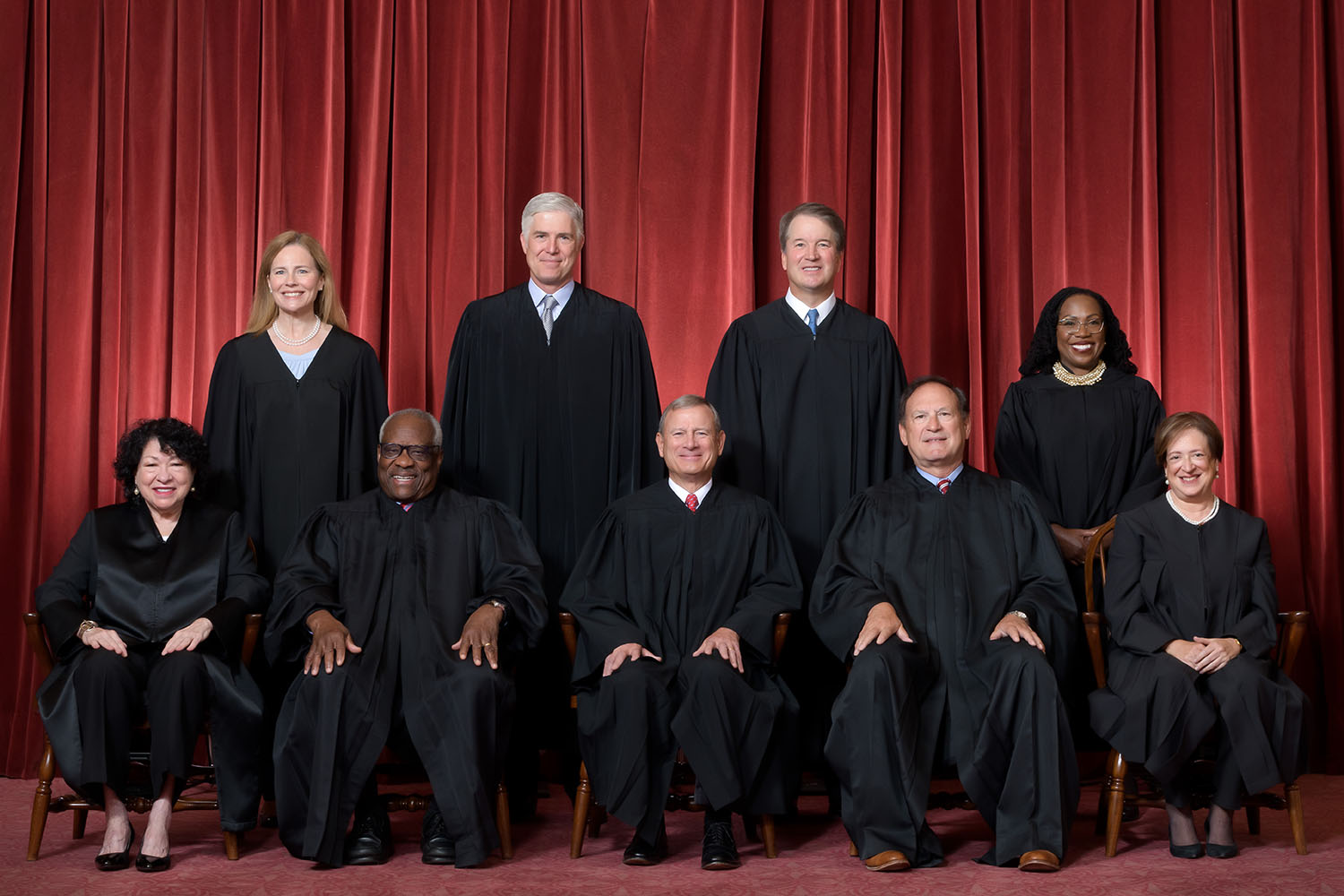 The Current Court
Nine Justices
Nominated by the President, confirmed by a simple majority in the Senate 
No term limits 
Justice Breyer retired, and Justice Brown Jackson sworn in on 30 June, 2022.
Getty Images
Image credit: Fred Schilling, Collection of the Supreme Court of the United States
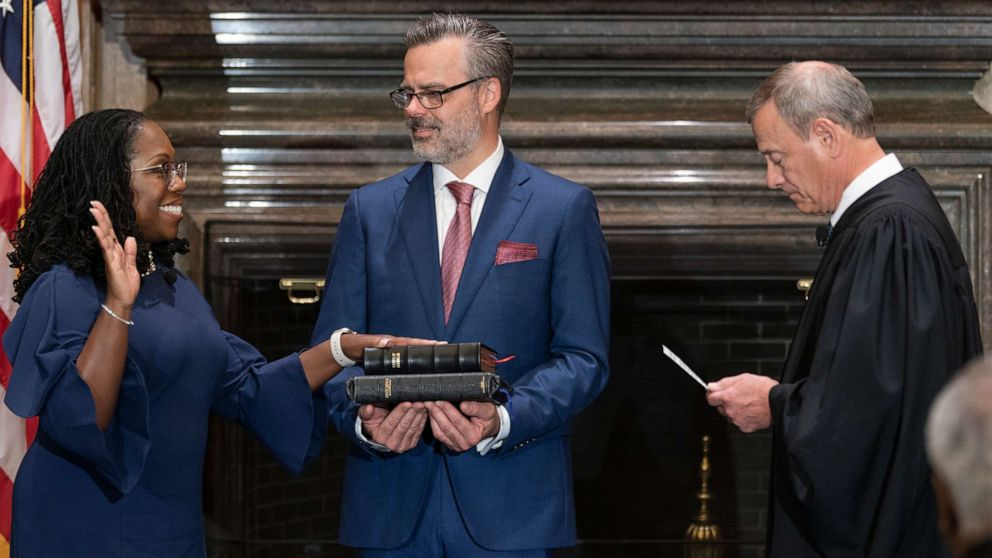 Image credit: Fred Schilling, Collection of the Supreme Court of the United States
Momentous Decisions
Dred Scott v. Sanford (1857) – No descendent of slaves could be a citizen of the United States. 
Plessy v. Ferguson (1896) – the 14th amendment allows for segregation
Brown v. Board of Education (1957) – segregation is unconstitutional
Miranda v. Arizona (1966) – established ‘Miranda rights’  
Roe v. Wade (1973) – the right to access abortion is protected
Citizens United v. FEC (2010) – political donations are an act of ‘free speech’
Obergefell v. Hodges (2015) – all states must recognise same-sex marriages, and issue marriage licenses to same-sex couples.
How Do JusticesMake Decisions?
Attitudinal Model: there are now six ‘conservative’ justices and three ‘liberal’ justices on the Supreme Court
The Challenge to Roe v. Wade
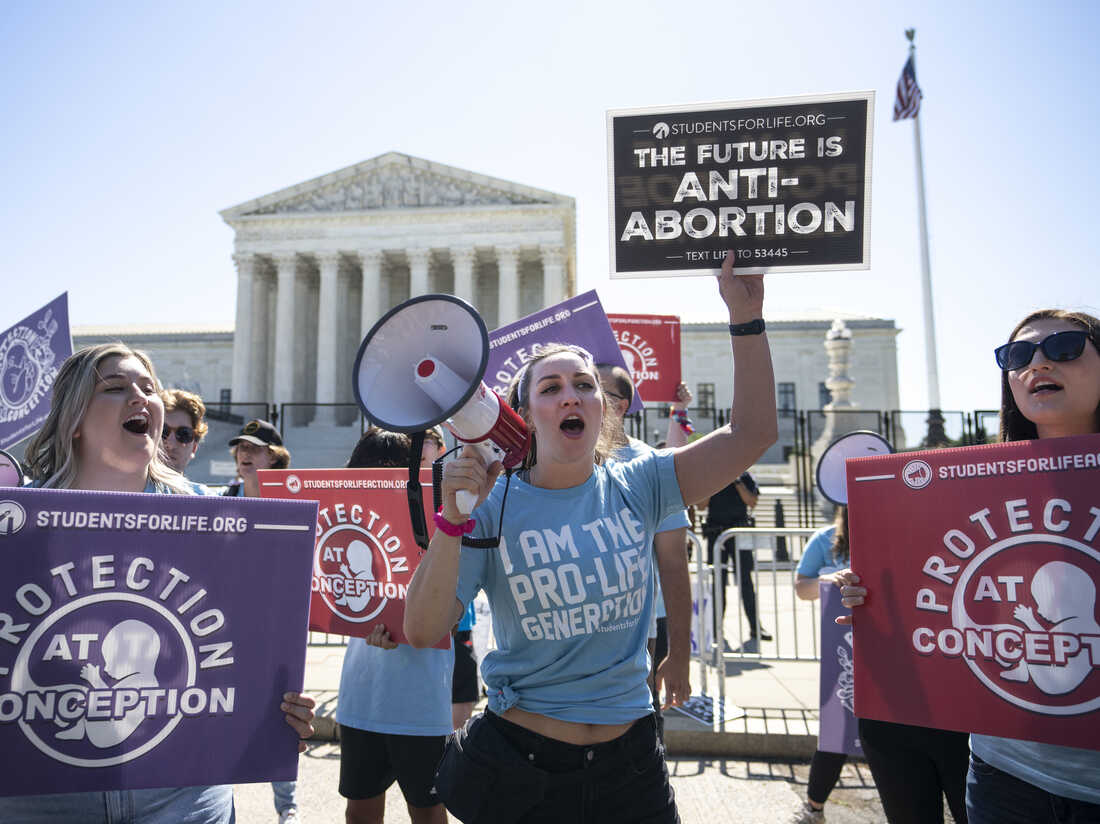 Drew Angerer/Getty Images
With the Court becoming more ‘conservative’ since Trump’s appointments, Republican-led states began to put in place laws which challenge Roe v. Wade and Planned Parenthood v. Casey (1992)
Dobbs v Jackson Women’s Health Organization, from Mississippi is taken up by the Court. Argued December 2021.
On 3 May, 2022 –  Justice Alito’s draft opinion is leaked 
24 June, 2022 – Roe v. Wade is overturned
What does the Decision Say?
“The Constitution does not confer a right to abortion; Roe and Casey are overruled; and the authority to regulate abortion is returned to the people and their elected representatives.”
Where will Abortion be illegal?
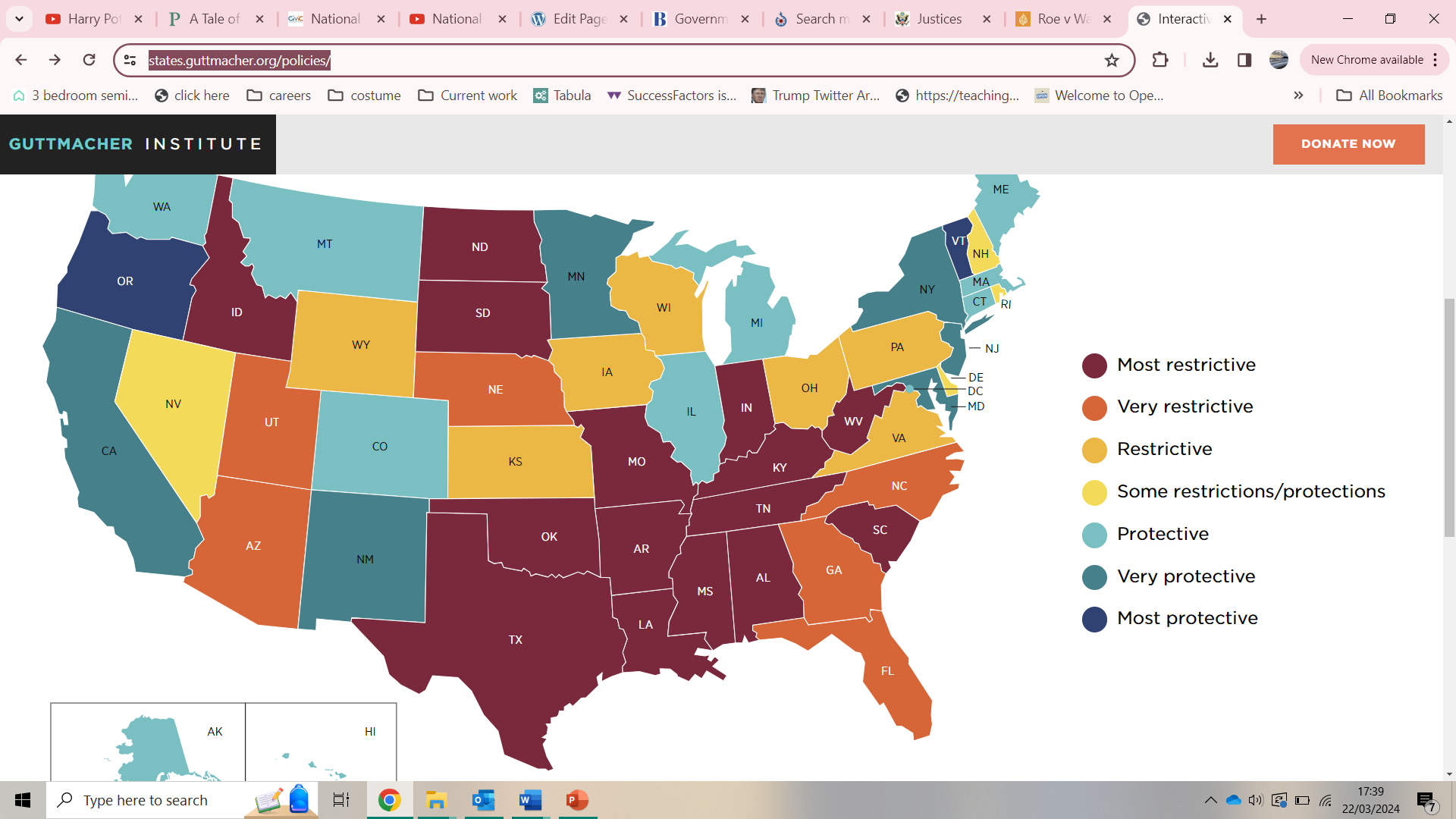 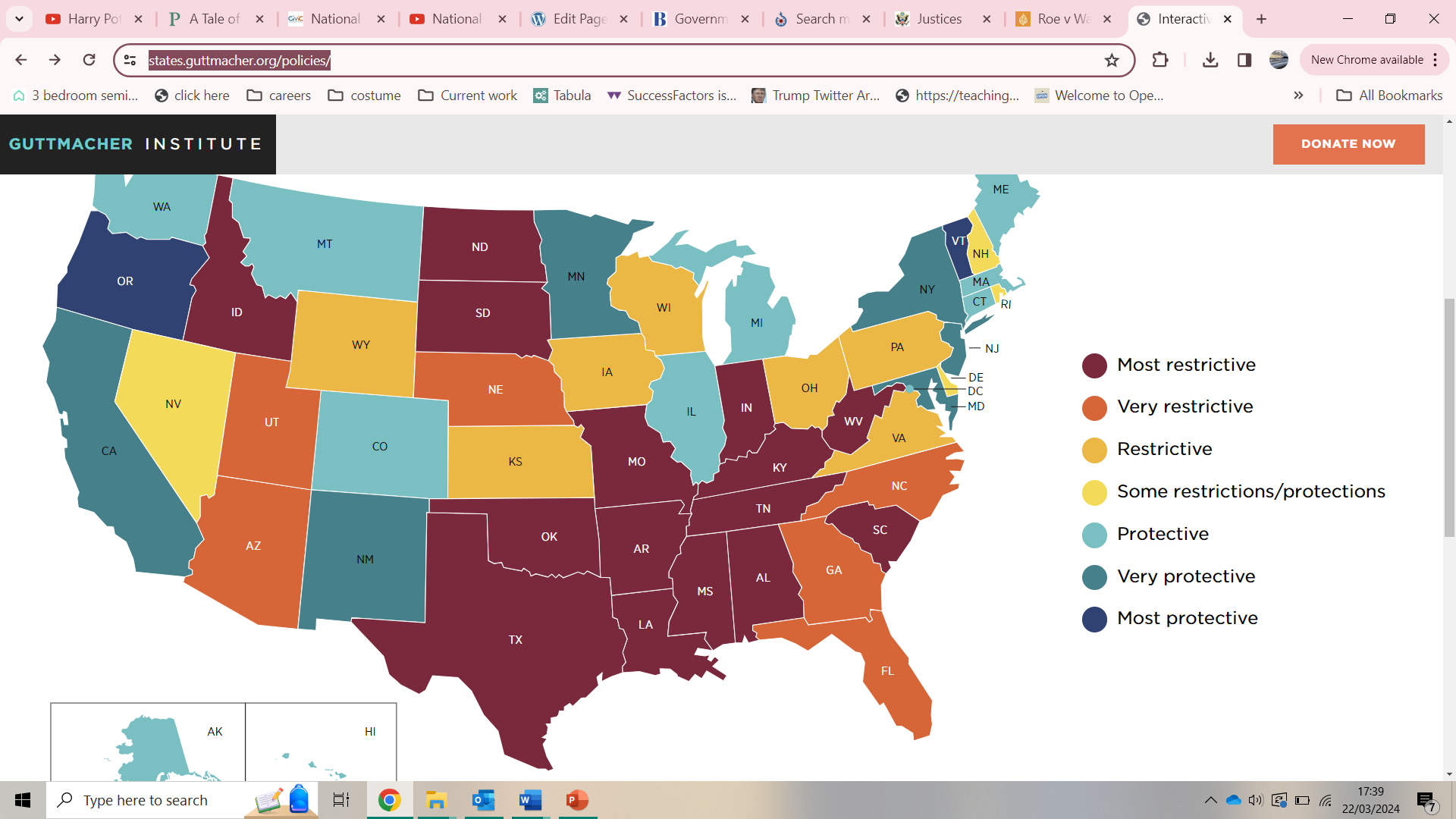 Source: Guttmacher Institute, https://states.guttmacher.org/policies/
Currently, Justices are independent, and appointed by democratically-elected presidents.
Checks on the Court: the power to impeach Justices.
Court Expansion.
Term limits for Justices. 
To protect ‘policy areas,’ enshrine rights into the Constitution.
Does the Supreme Court need Reform?
Has the Supreme Court become too political?

Should Supreme Court justices have term limits?

Should some ‘policy areas’ be off-limits to the Supreme Court?
Questions for Seminars
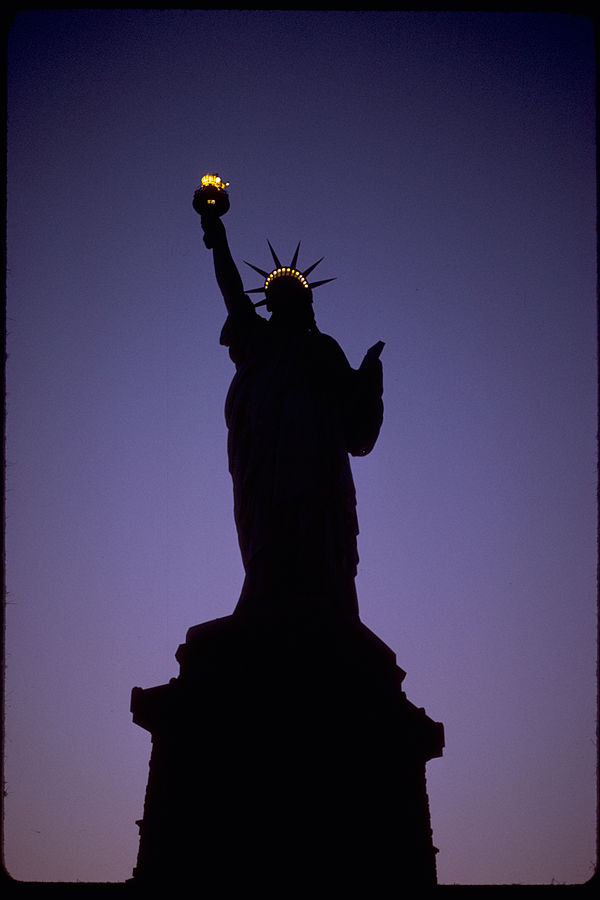 Summary
The Role of the Supreme Court

Decision-making by the Court

The Overturning of Roe v. Wade (1973)

Should the Court be Reformed?